The Church of Thyatira
Revelation 2:18-29
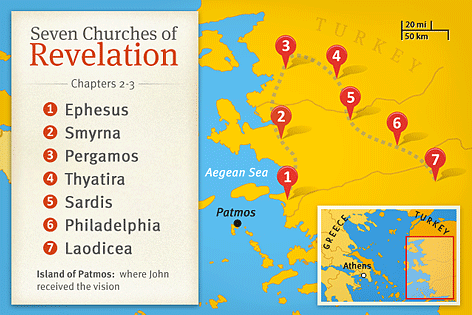 The Church of Thyatira
The history of Thyatira.
The Church of Thyatira
The history of Thyatira.
The image of Christ.
Jesus refers to Himself as the Son of God!
He has eyes of judgment.
The Church of Thyatira
The history of Thyatira.
The image of Christ.
Short, but glowing praise.
They had what Ephesus lacked.
They were doing most things right.
The Church of Thyatira
The history of Thyatira.
The image of Christ.
Short, but glowing praise.
A scathing rebuke.
They tolerated Nicolaitan teachings.
Severe punishment was on the way.
The Church of Thyatira
The history of Thyatira.
The image of Christ.
Short, but glowing praise.
A scathing rebuke.
Great reward for being faithful.
Ruling alongside of Jesus.
Jesus will be their reward.
What does that mean to me?
I need to love people while being faithful to God.

Even when I am doing most things right, I still need to be careful.
What does that mean to me?
We need a zero-tolerance for false teachings.

Tolerance brings punishment.
What does that mean to me?
Faithfulness brings great reward!

Jesus is our reward for being faithful!